استكشاف
الكسور الاعتيادية والكسور العشرية
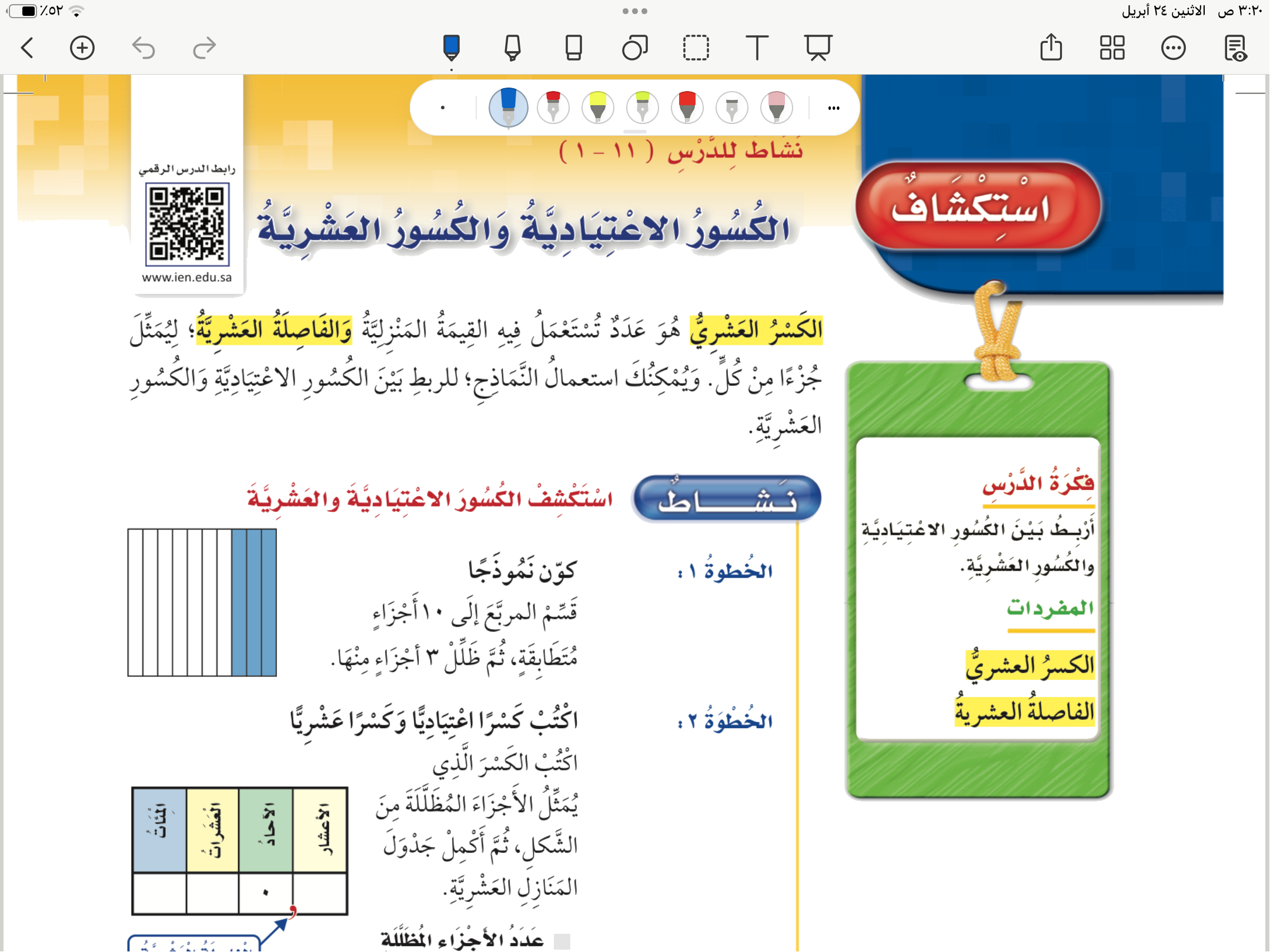 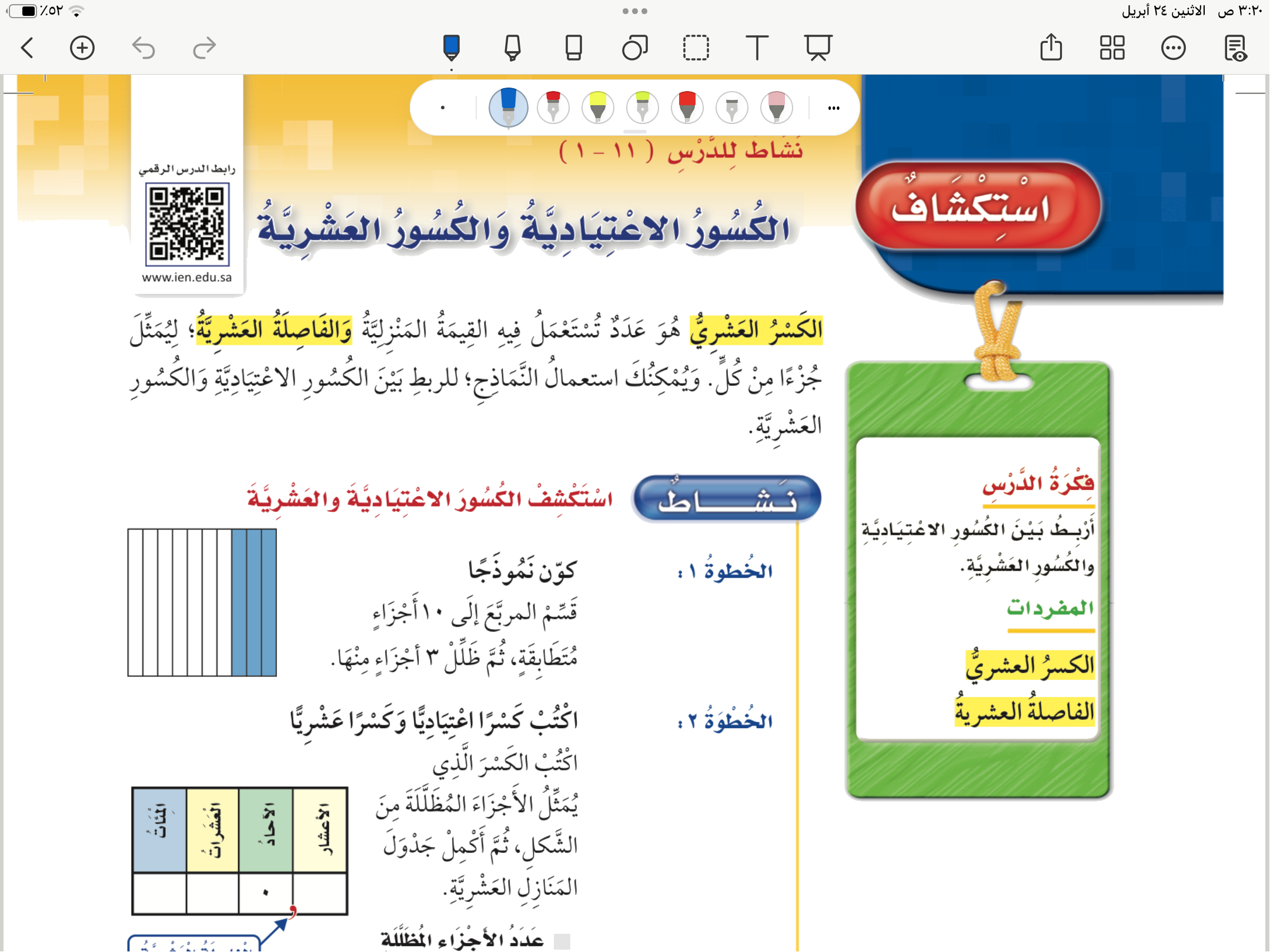 استكشاف
الكسور الاعتيادية والكسور العشرية
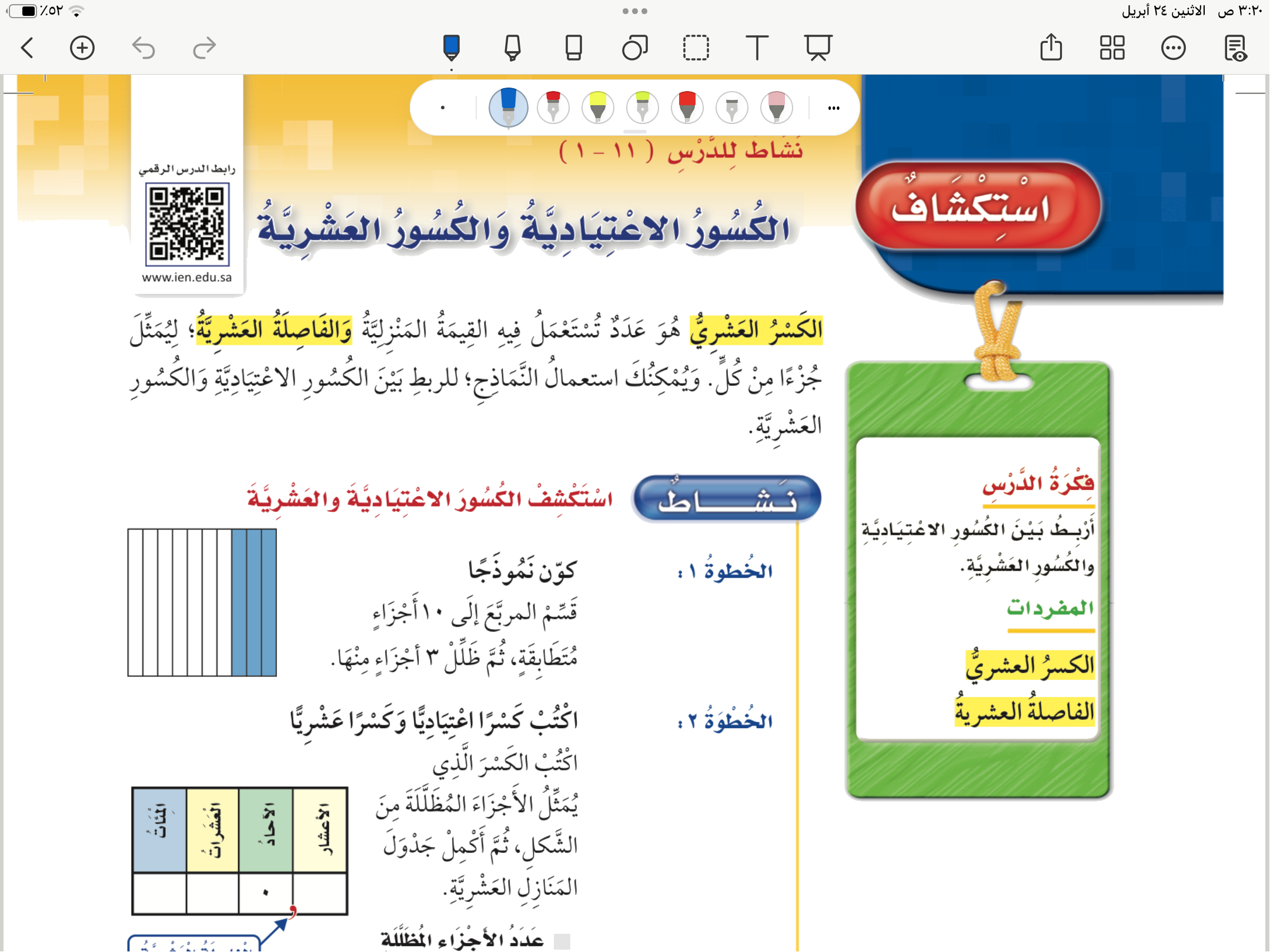 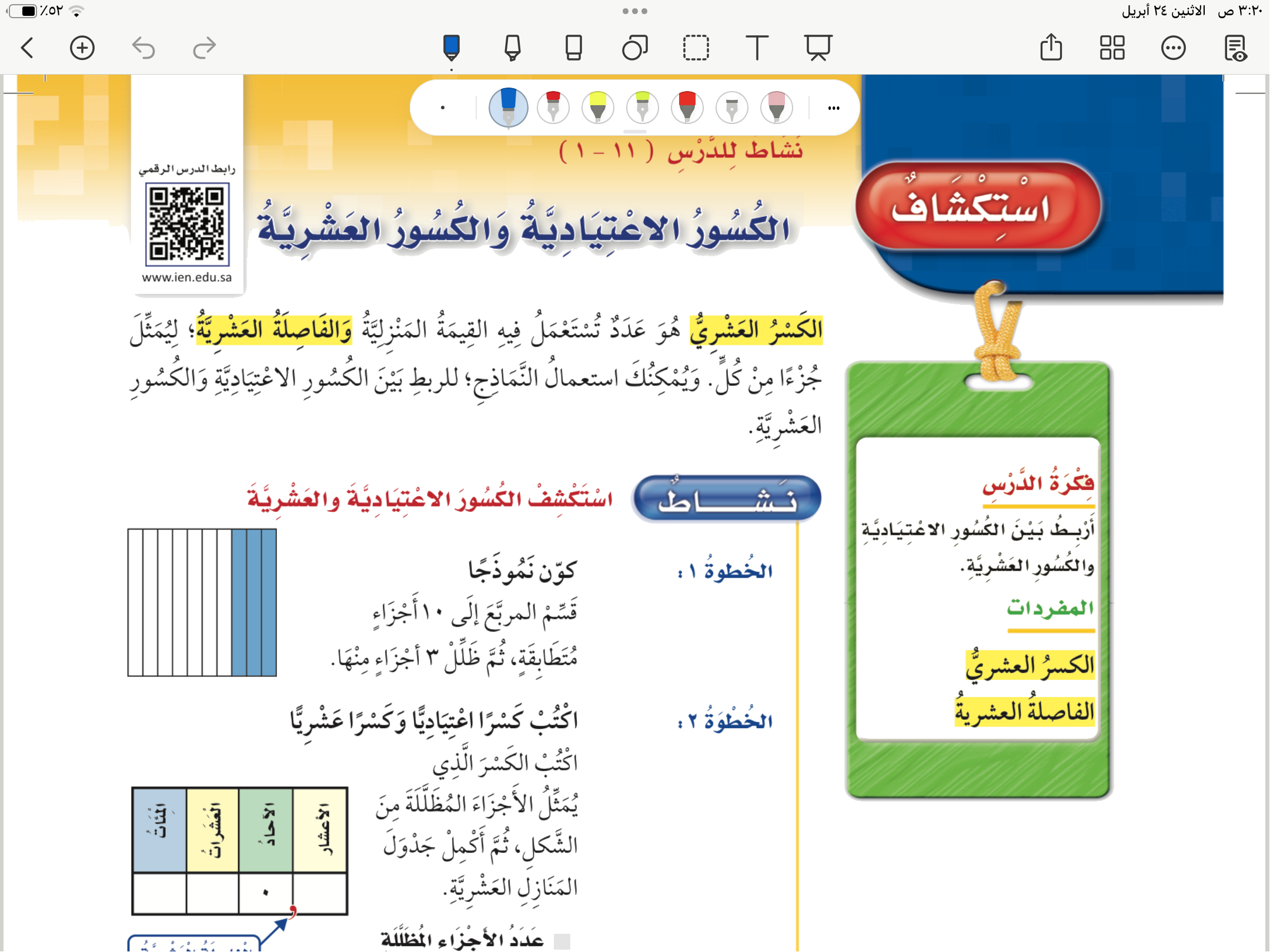 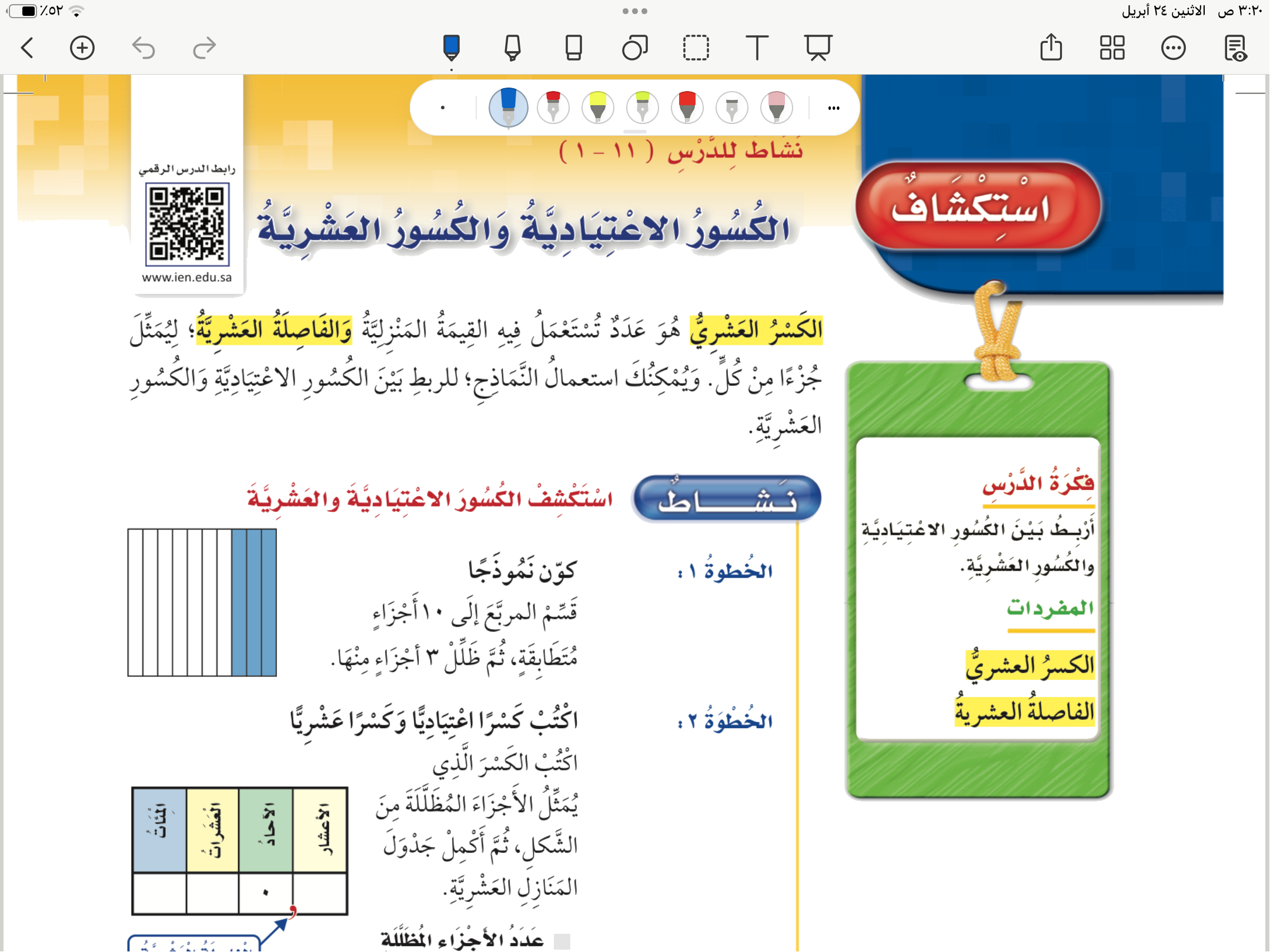 صفحة ٩٩
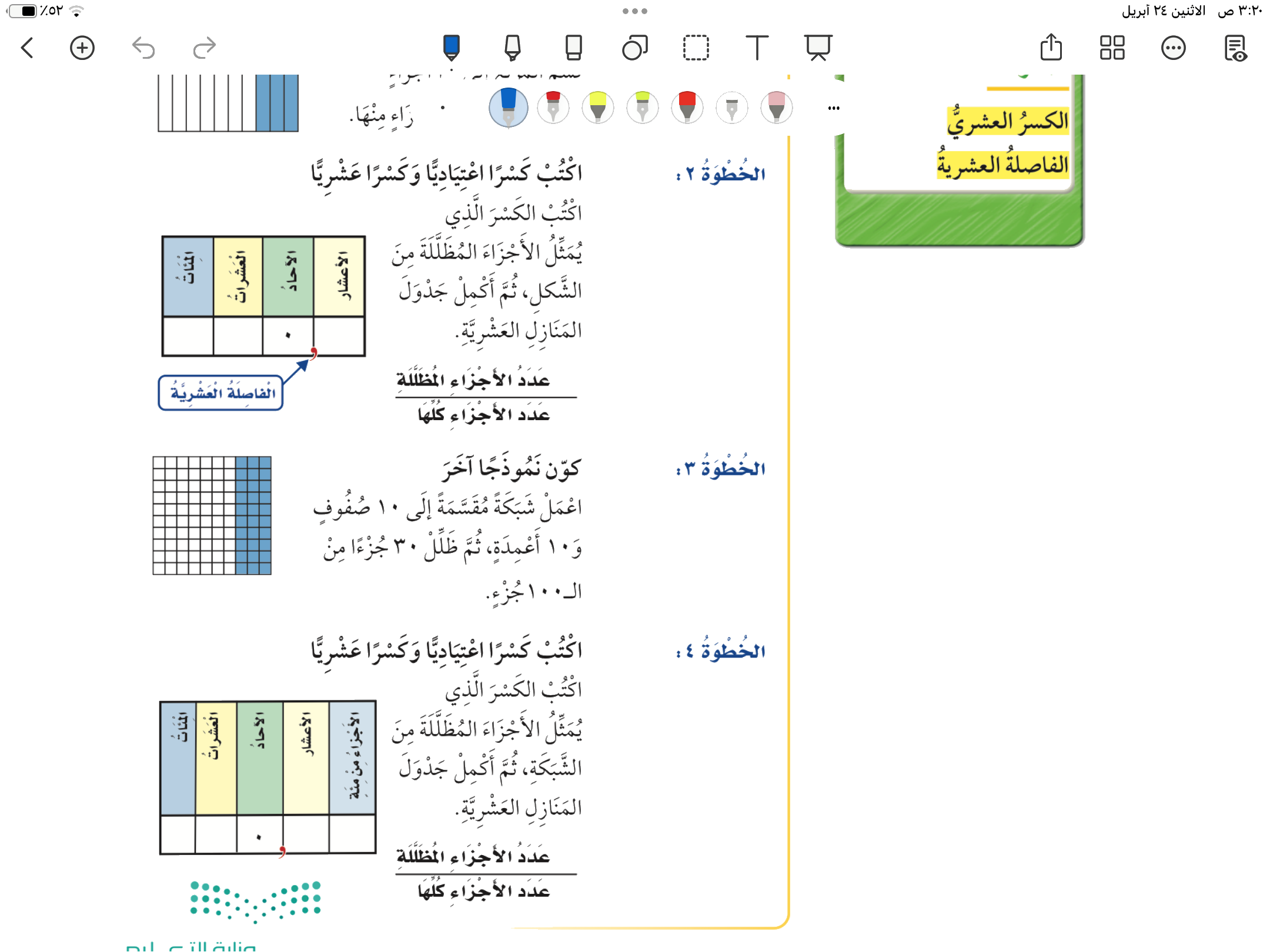 صفحة ٩٩
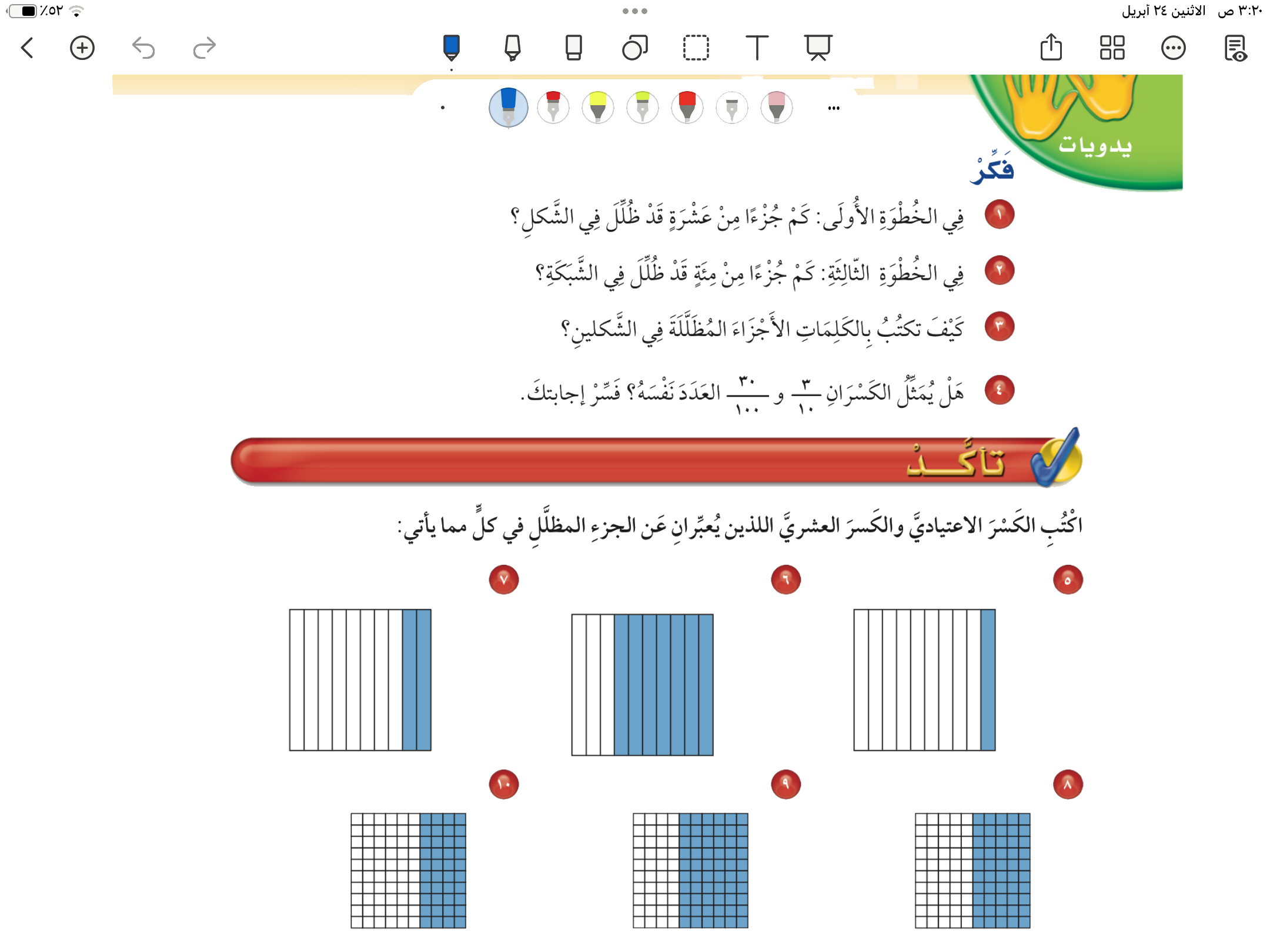 صفحة ١٠٠
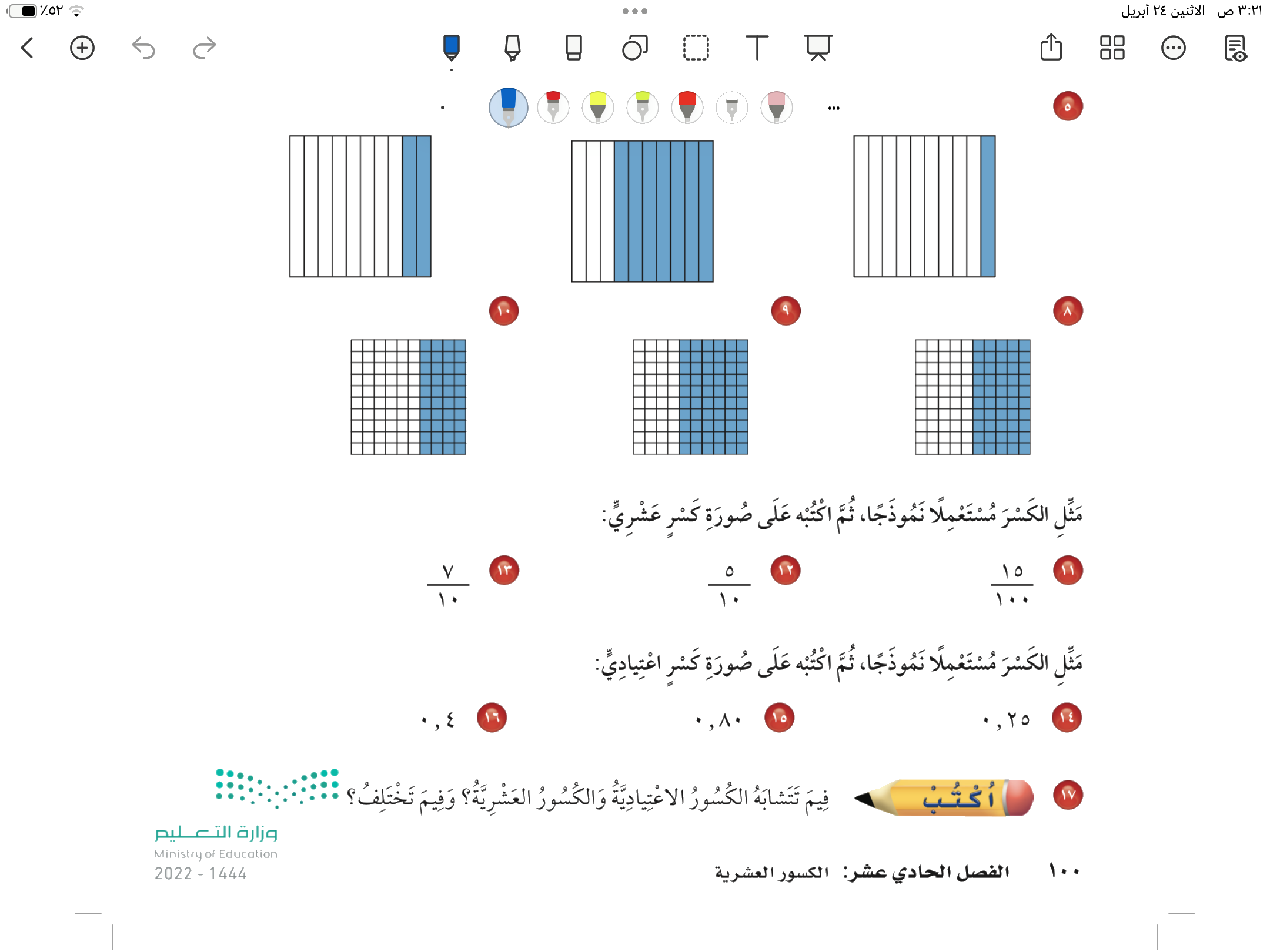 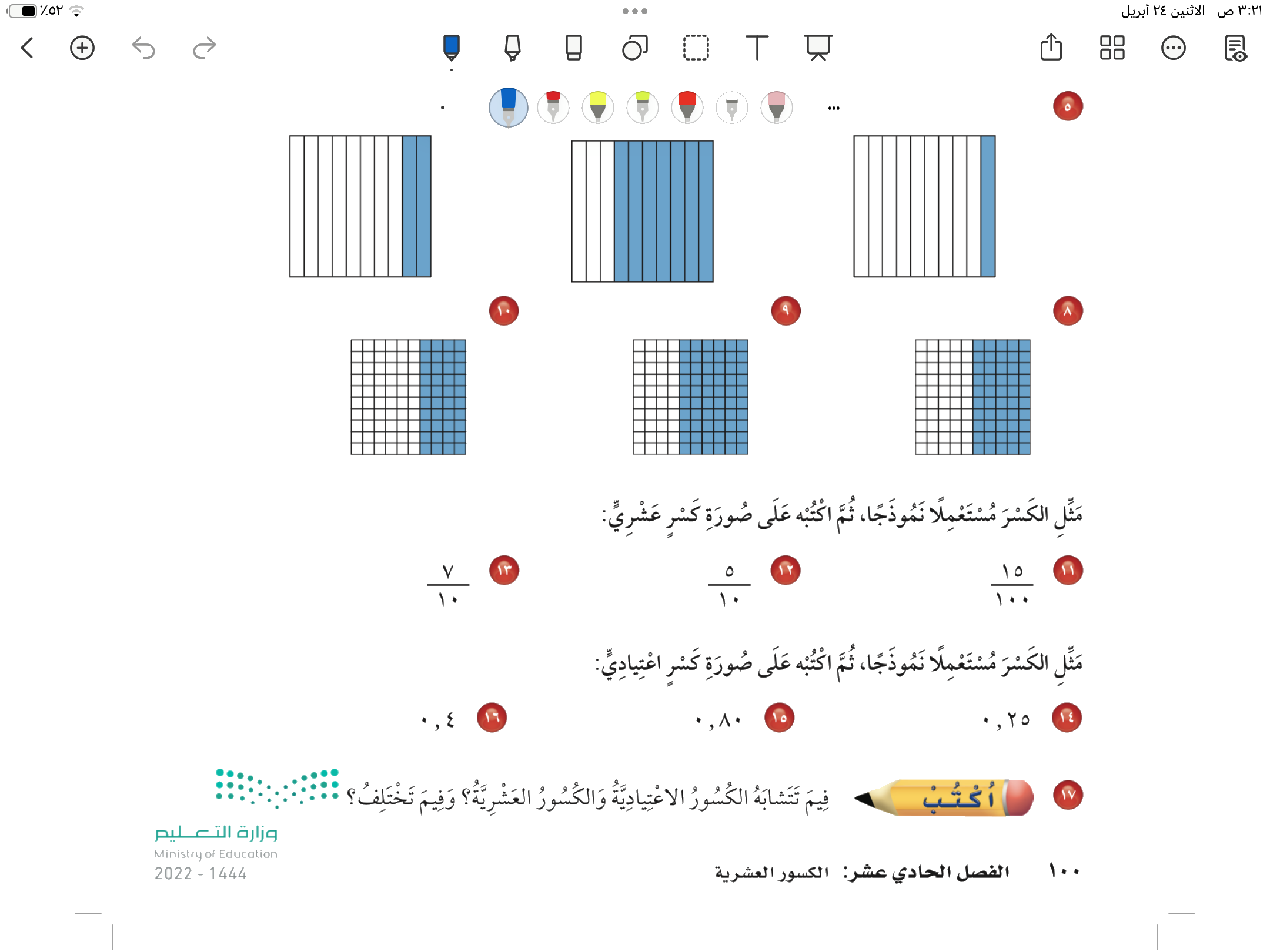 صفحة ١٠٠